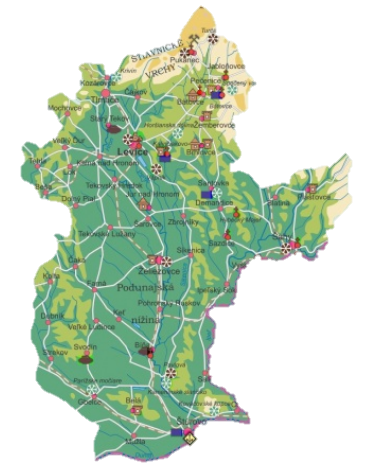 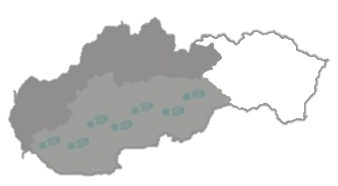 Od Dunaja po HornádLevice a Štúrovo s okolím
Vlastiveda
4. ročník
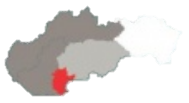 Poloha
Levice a Štúrovo s okolím sa nachádzajú na Podunajskej nížine,
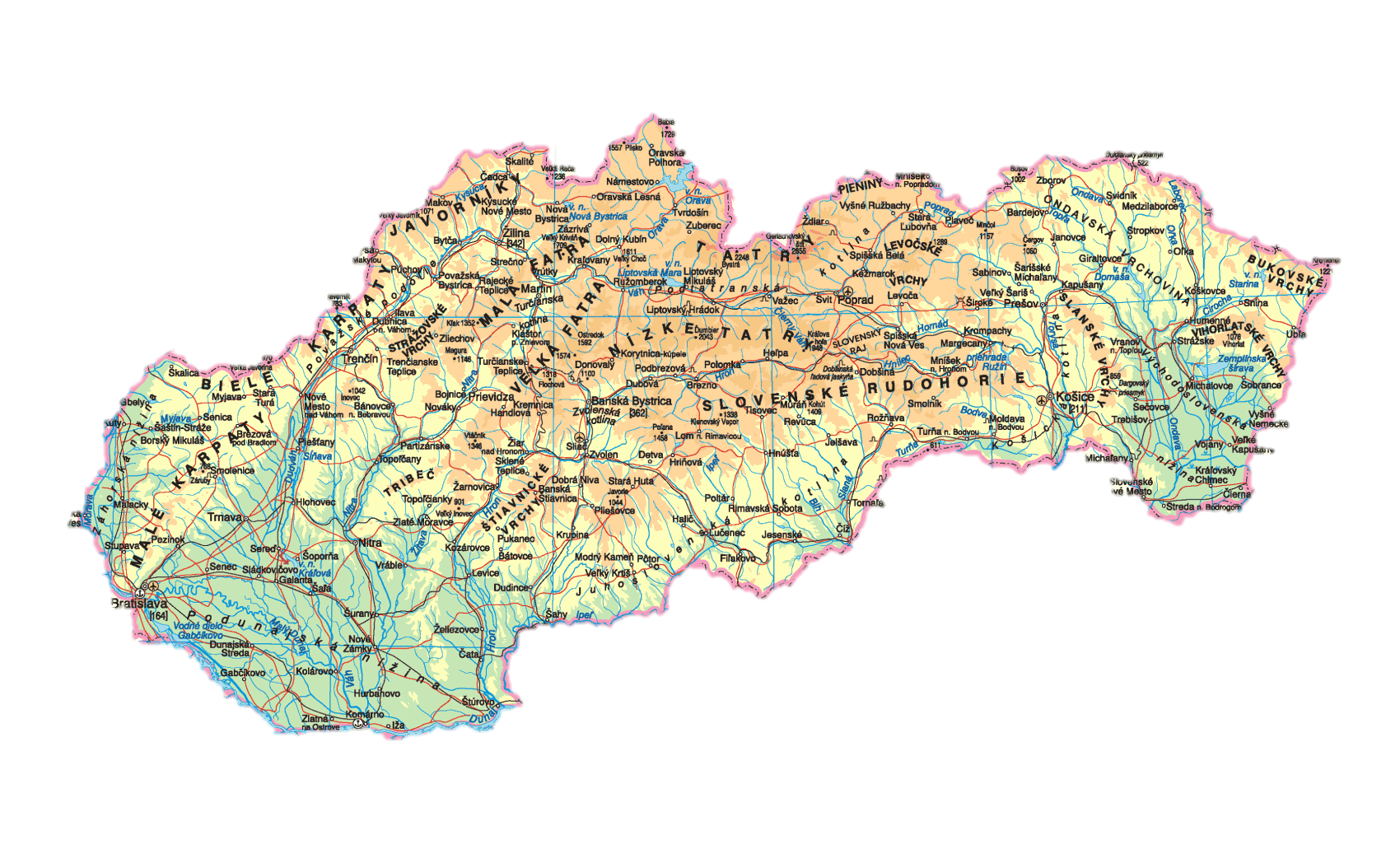 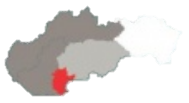 Poloha
Toto územie je zo severu ohraničené Štiavnickými vrchmi
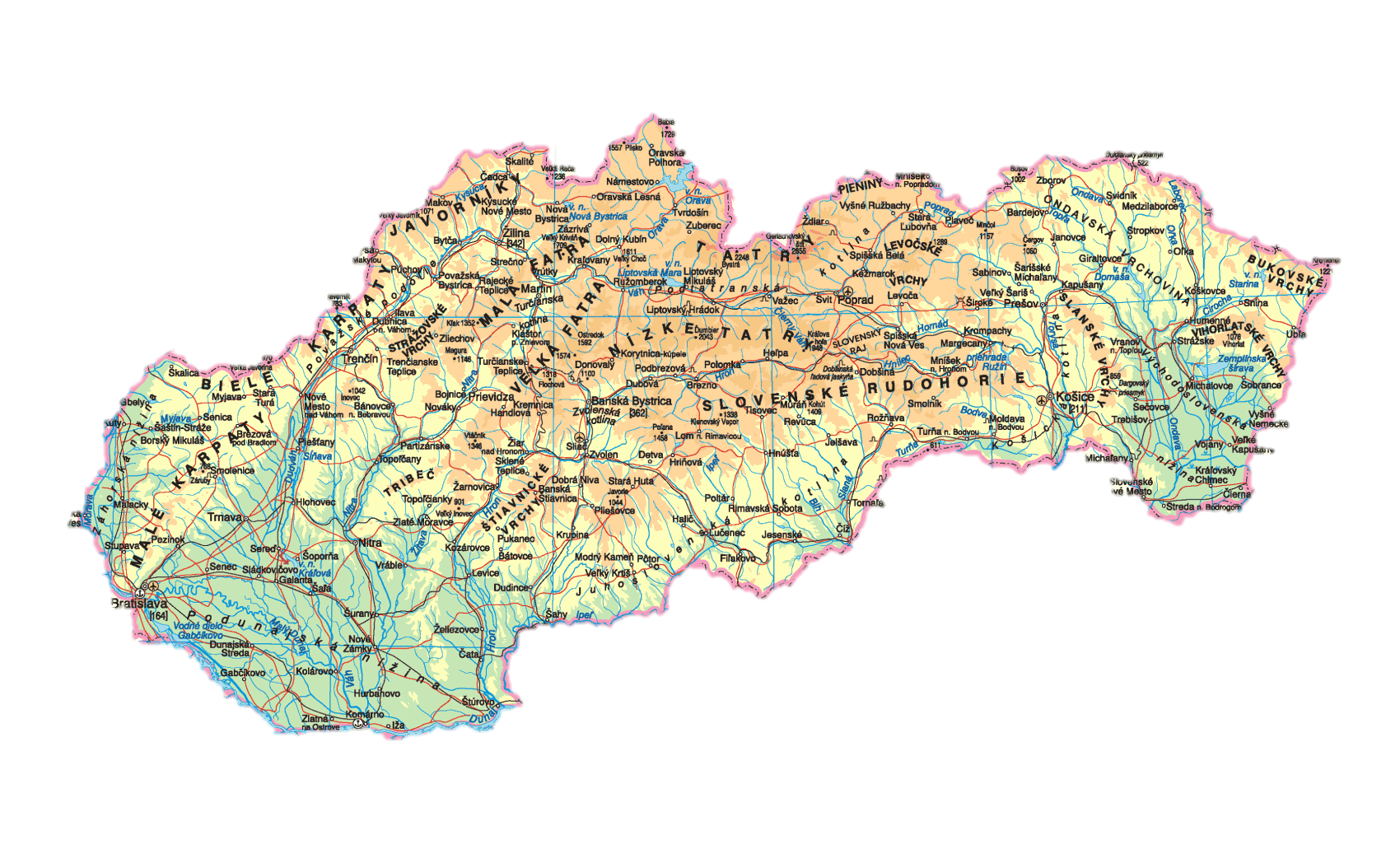 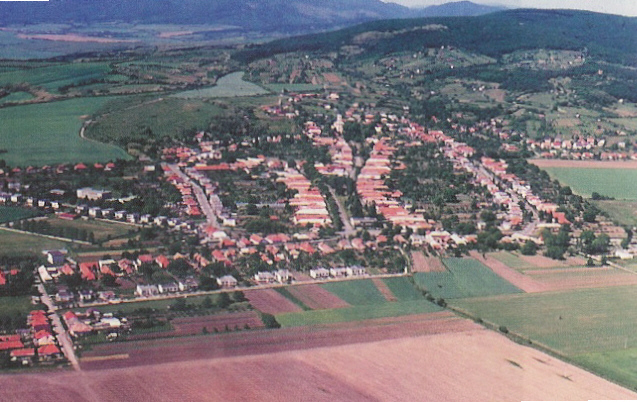 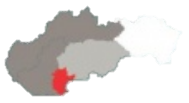 Je to veľmi úrodný kraj
Rieky
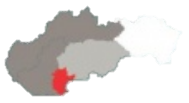 oblasťou Levíc a Štúrova s okolím preteká rieka Hron, (ktorý sa pri Štúrove vlieva do Dunaja) 
a rieka Ipeľ,
Dunaj a Ipeľ tvoria štátnu 
     hranicu s Maďarskom
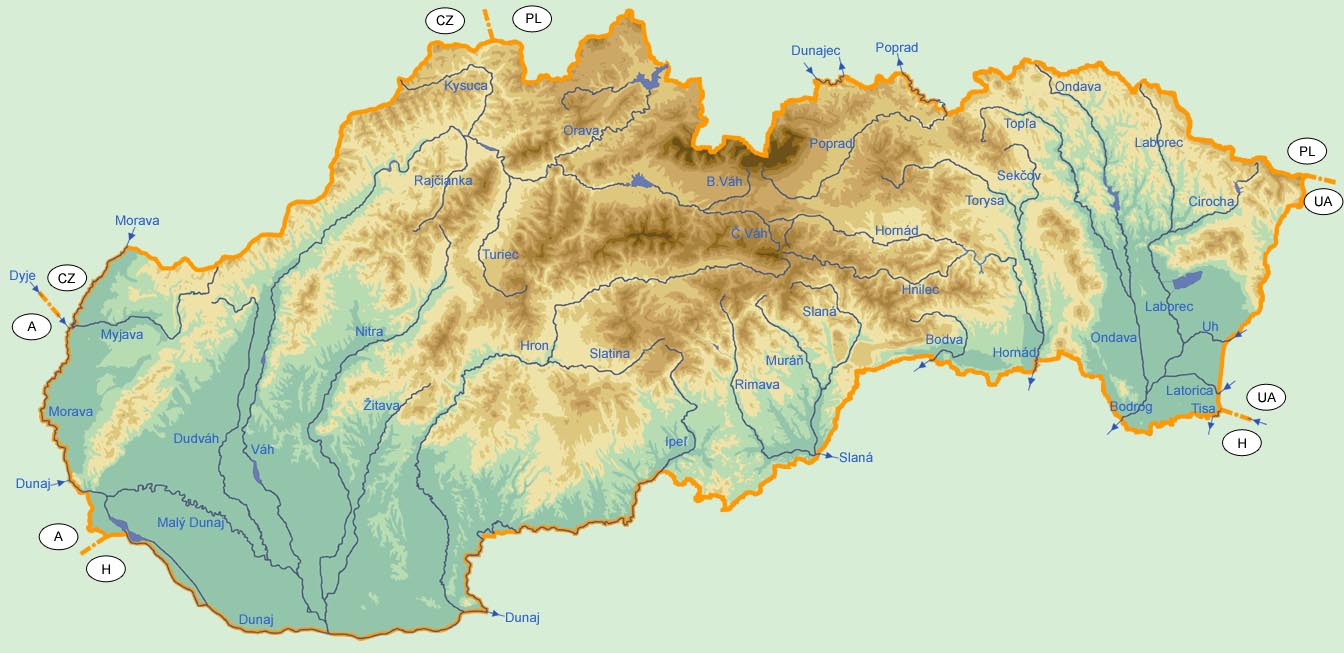 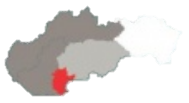 Významné obce
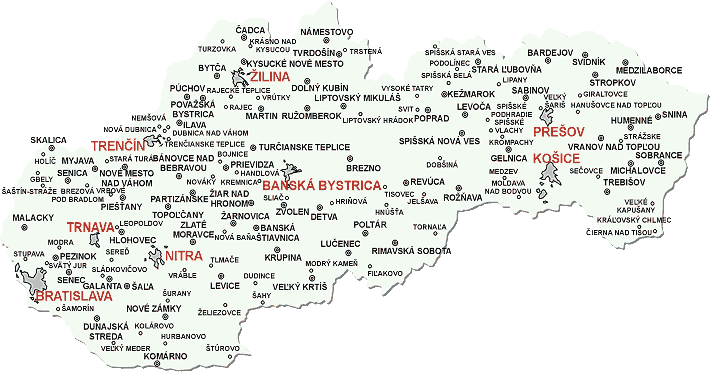 Levice
Štúrovo
Šahy
Želiezovce
Mochovce
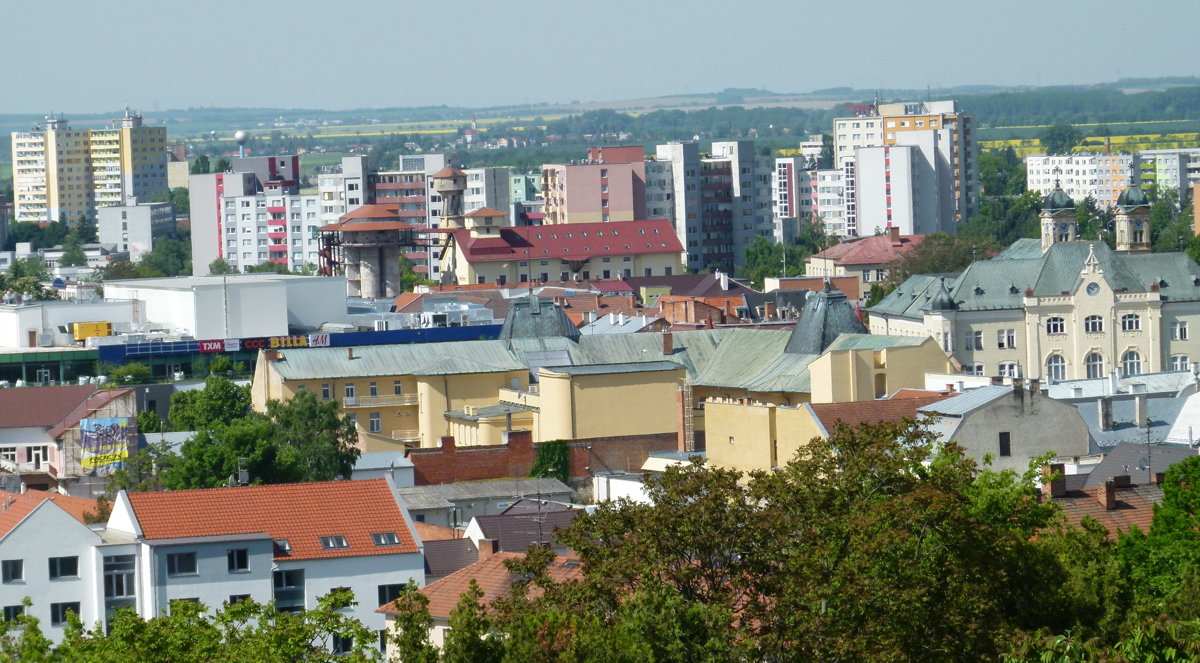 Levice
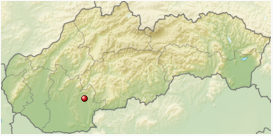 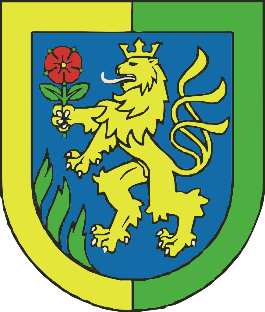 Levice
Levice – okresné mesto v Nitrianskom kraji,
región – Tekov,
Levický okres je najväčší na Slovensku, (mesto Levice je 19. najväčšie                  na Slovensku),
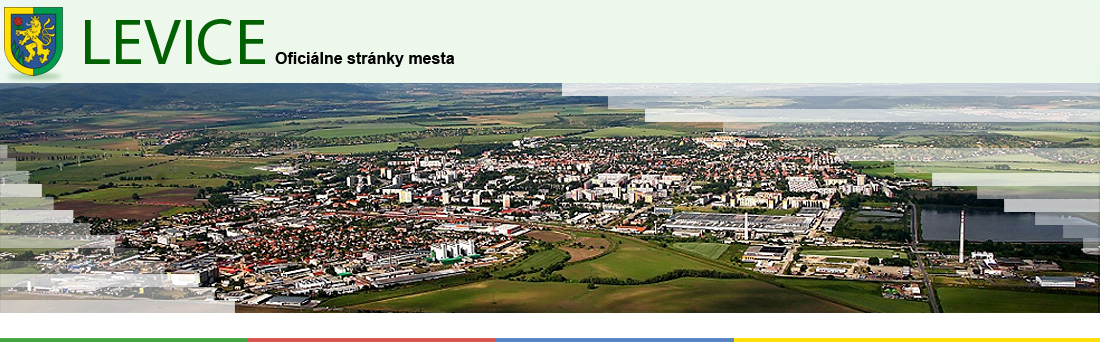 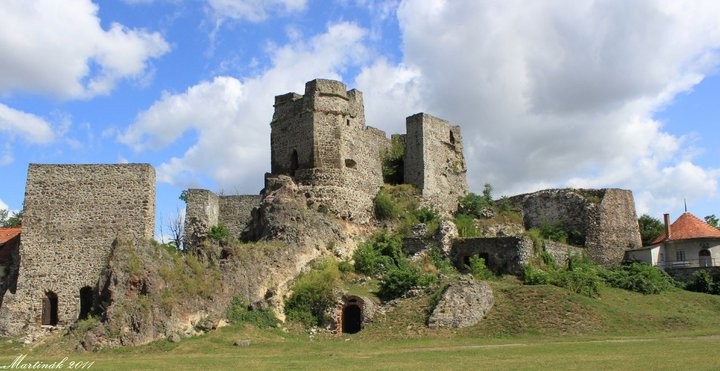 Levický hrad
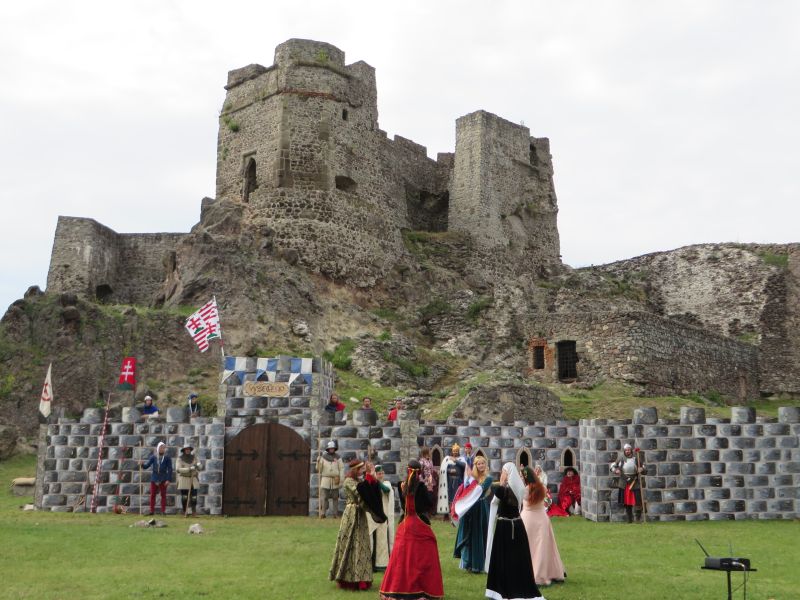 sídli tu Tekovské múzeum, 
každý rok sa tu konajú Levické hradné slávnosti:
ukážky starých ľudových remesiel, 
historický sprievod mestom,
historické vystúpenia
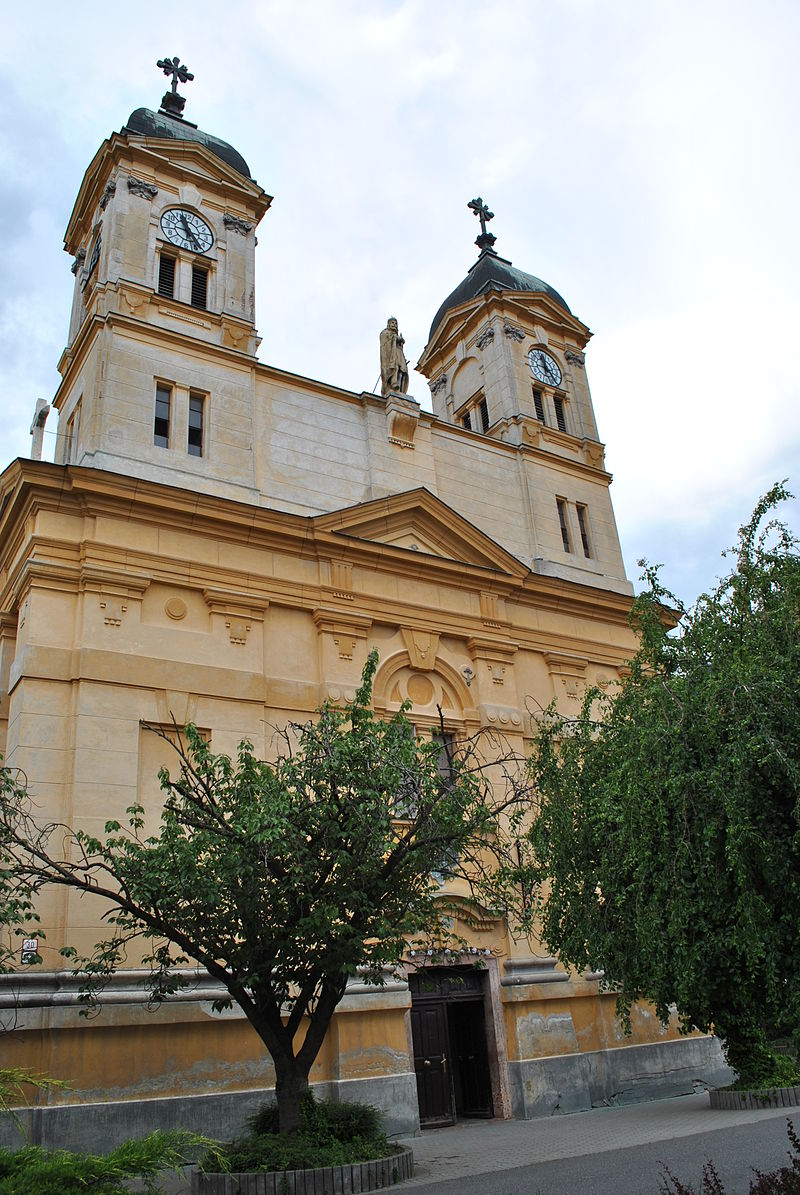 Levice – pamiatky
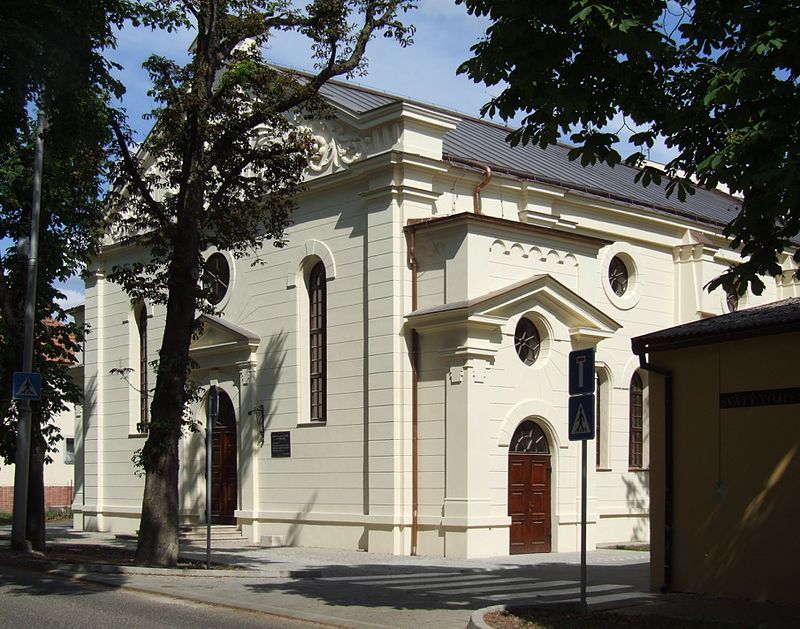 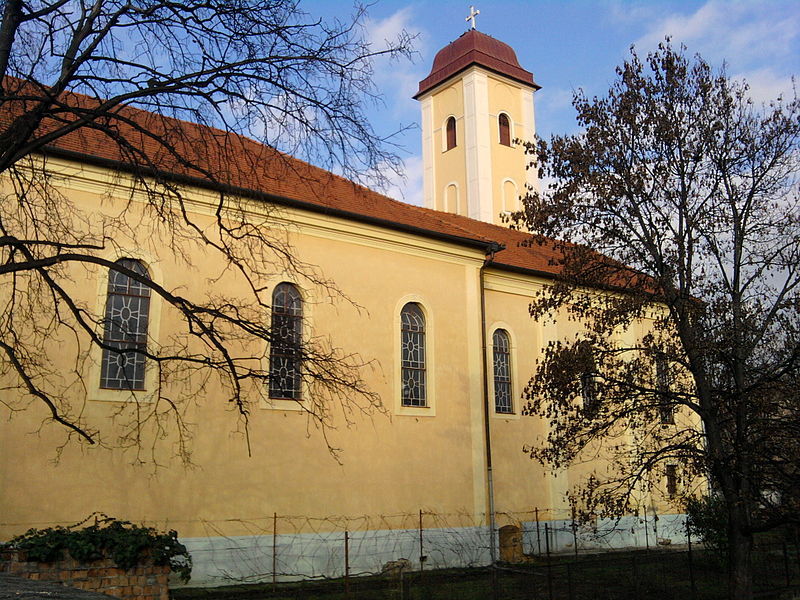 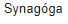 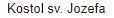 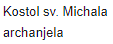 Levice – parky
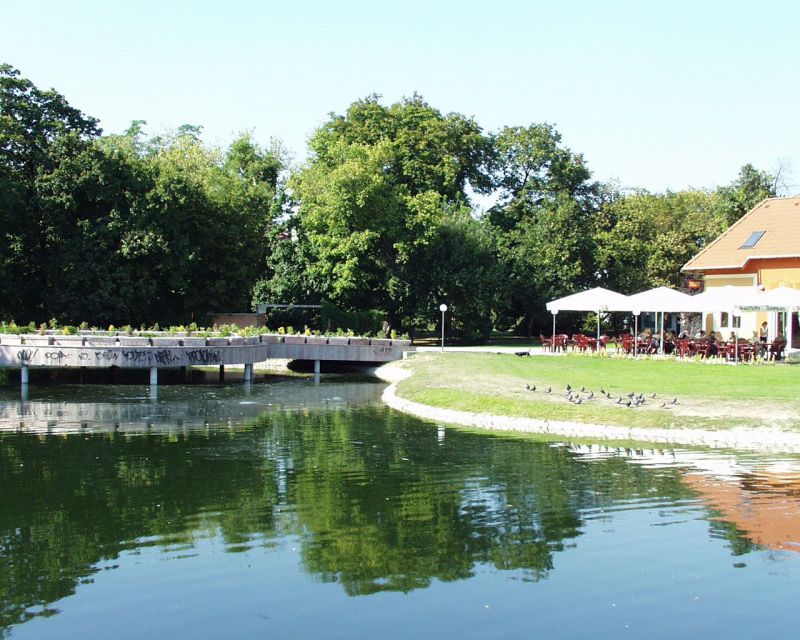 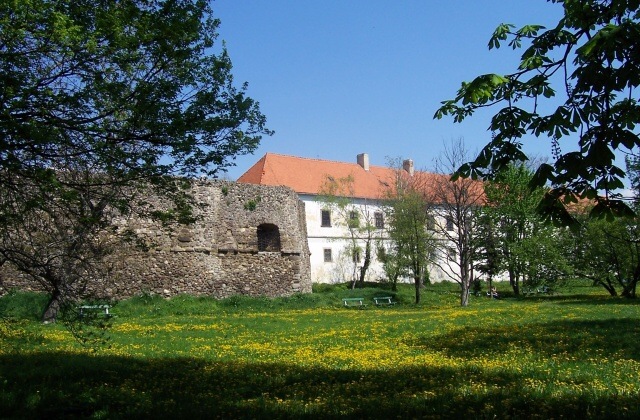 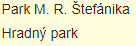 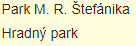 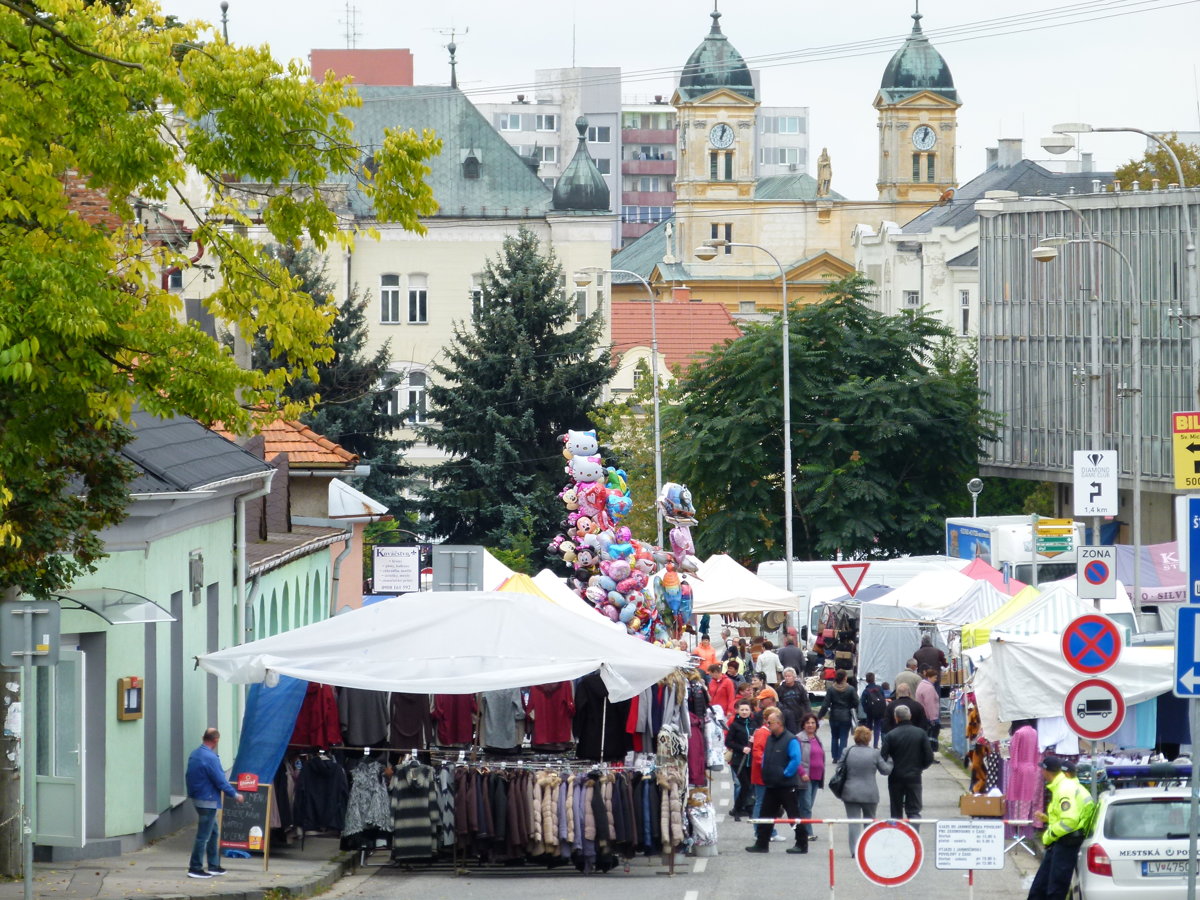 Levice – kultúra
Levické divadelné dni - prehliadka ochotníckych divadelných súborov,
Levické hradné slávnosti,
Levické poľovnícke dni,
Levický jarmok v októbri,
Levický netradičný jarmok (pivný) v máji
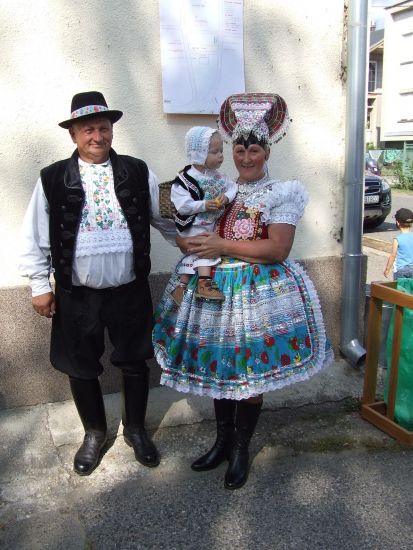 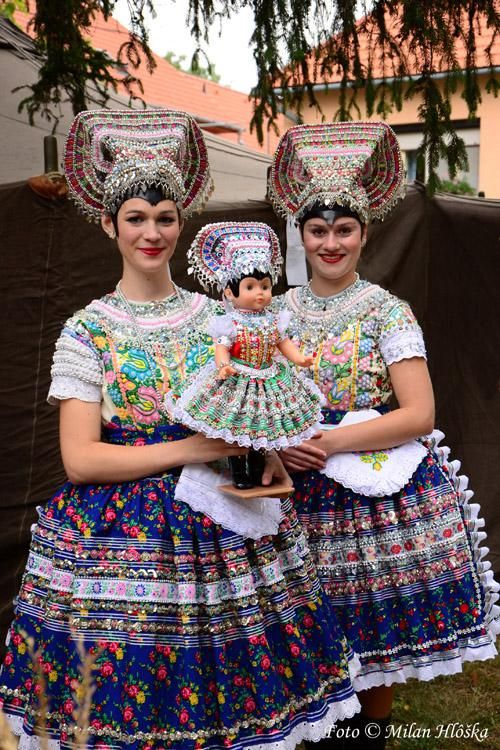 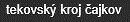 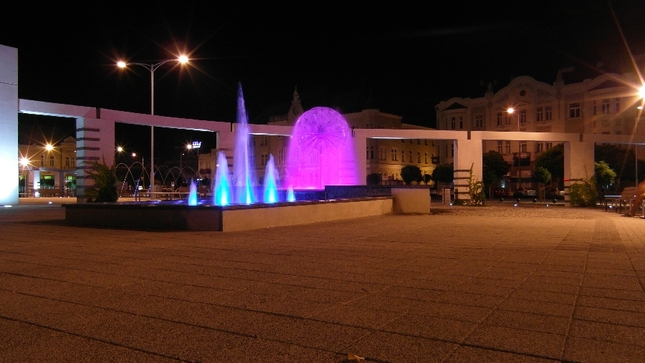 Levice – Námestie hrdinov
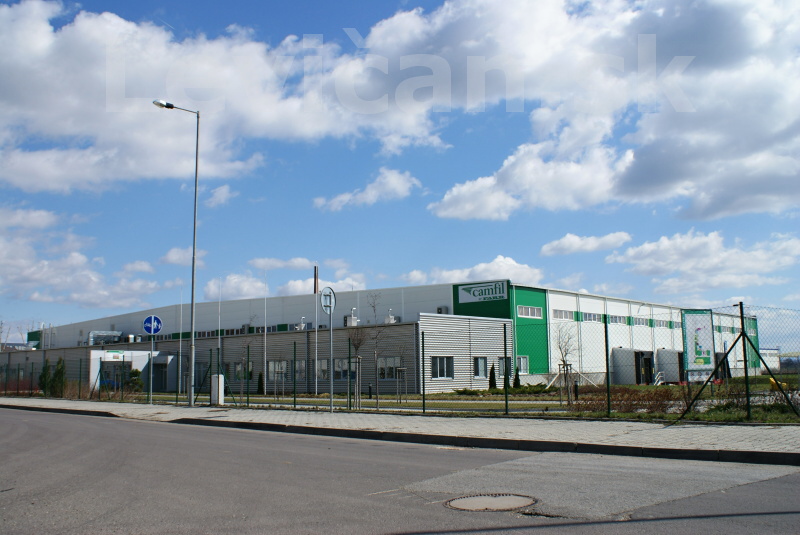 Levice – priemyselný park Géňa
Video – Levice – Perla na južnom Pohroní
https://www.youtube.com/watch?v=4N01Fhg7bo4
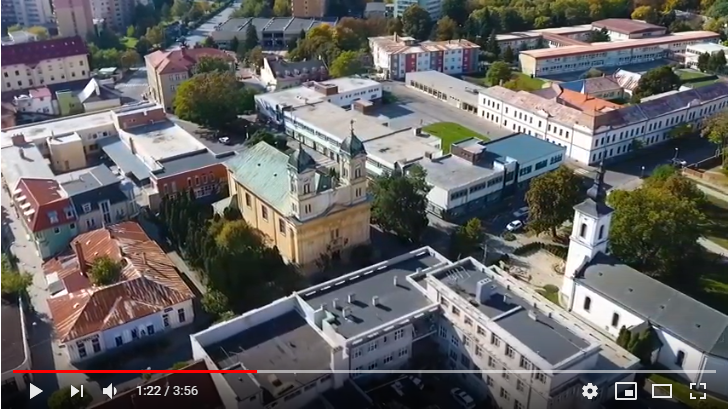 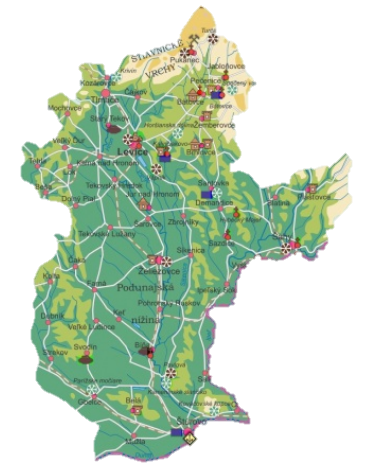 Skalné obydlia Brhlovce
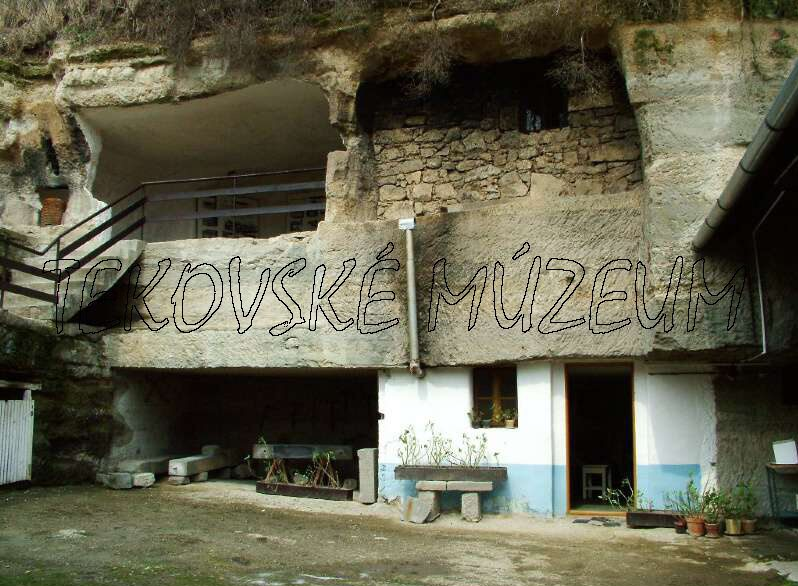 Otvorené: apríl – október, 
dom vytesaný do tufovej skaly, zvonka murovaný z konca 19. storočia – na prízemí sa nachádza letná kuchyňa, komora a ukážky kamenárskych výrobkov a náradia, na podlaží je vyhliadková terasa a malá komôrka.
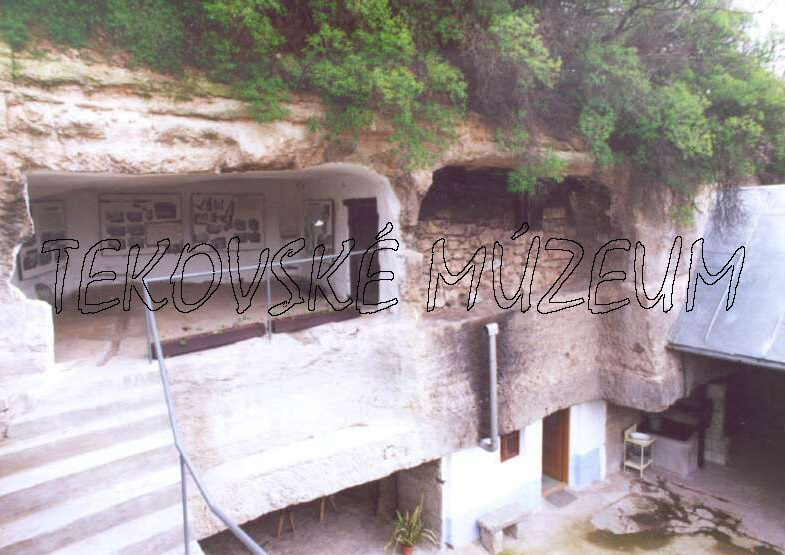 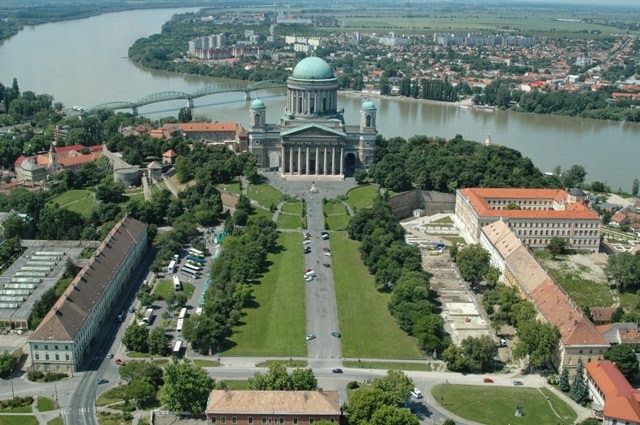 Štúrovo
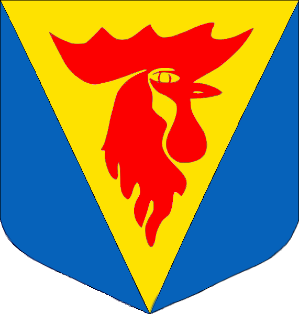 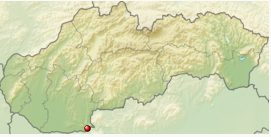 Štúrovo
Štúrovo – mesto v okrese Nové Zámky,
región – Podunajsko,
obklopujú ho rieky Hron, Dunaj a Ipeľ,
mesto sa radí na 1. miesto v rámci Slovenska v najvyššej priemernej ročnej teplote (10,4 °C),
v Štúrove sa nachádza aquapark s množstvom atrakcií
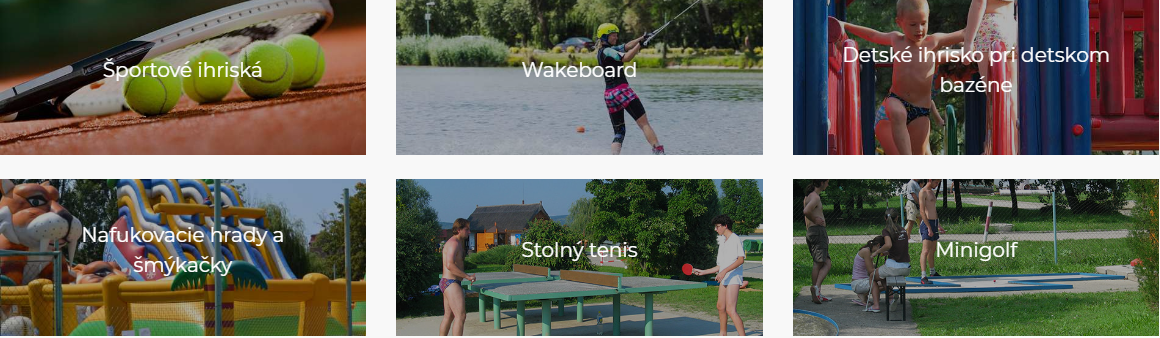 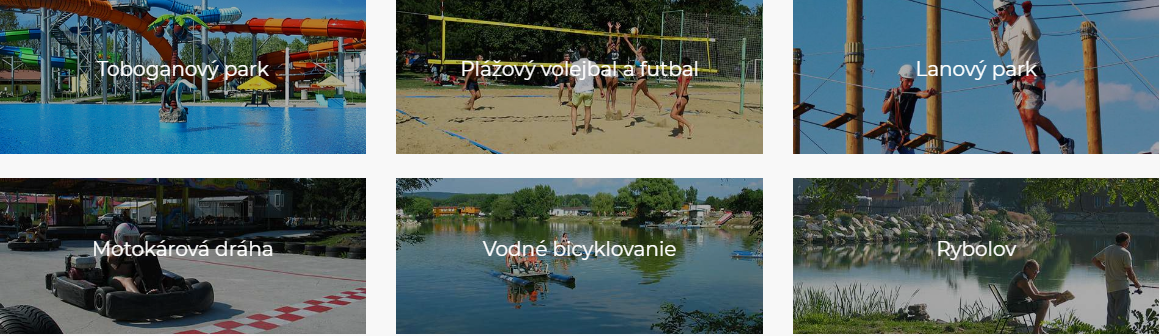 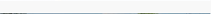 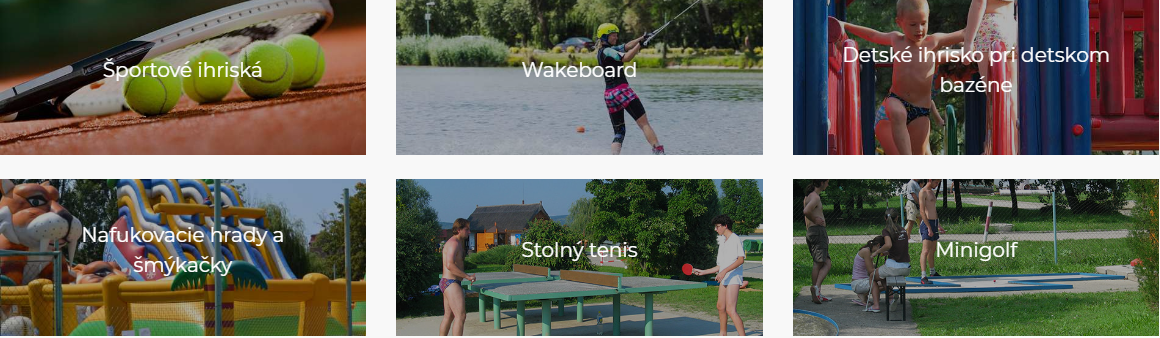 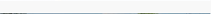 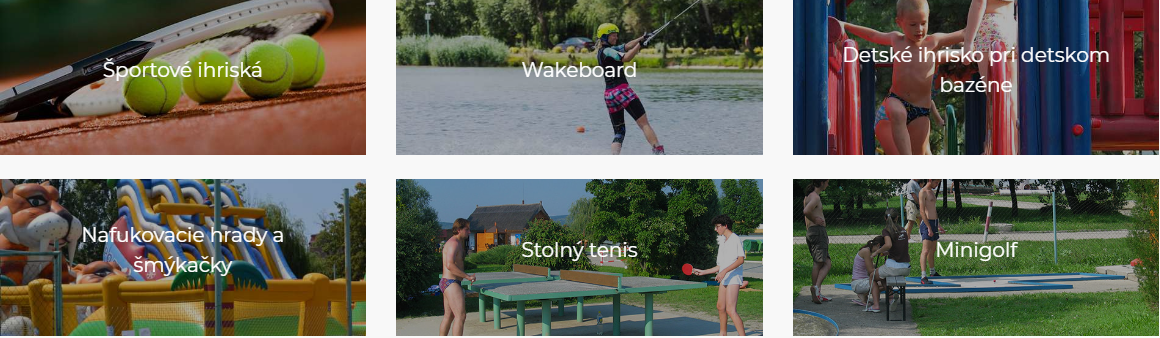 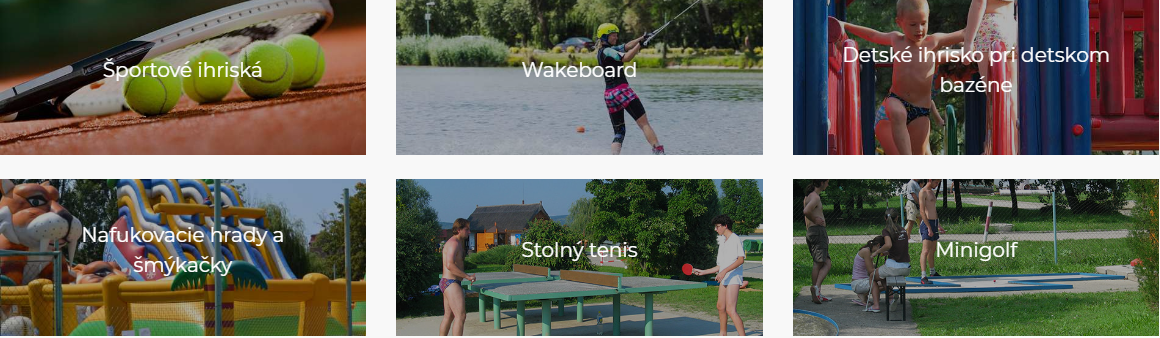 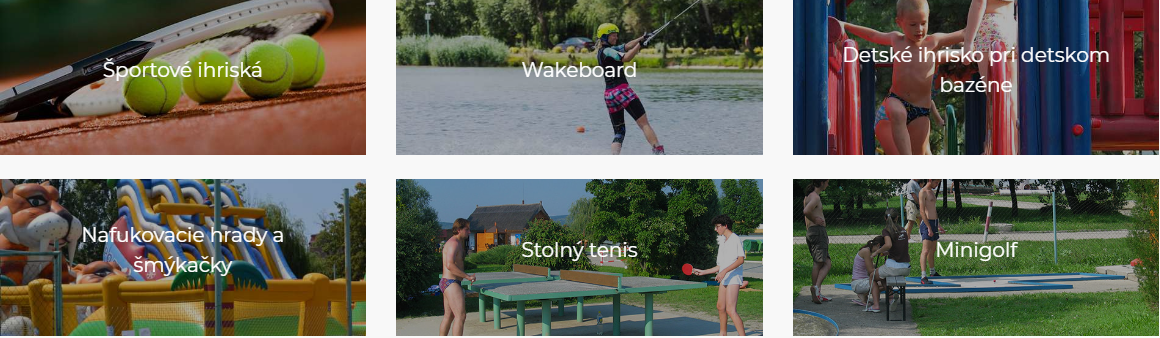 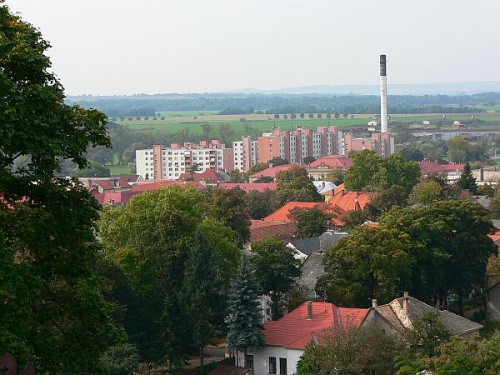 Šahy
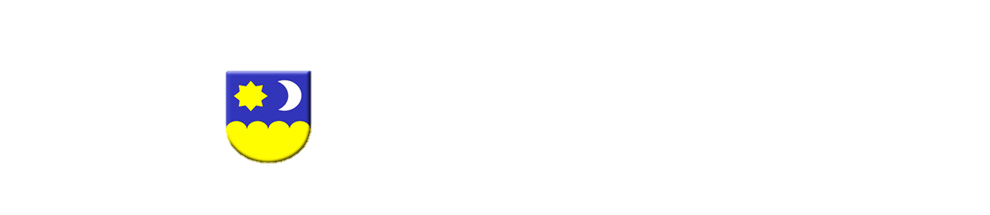 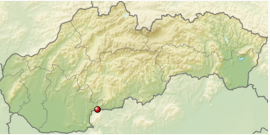 Šahy
Šahy – mesto v okrese Levice,
je to pohraničné mesto,
región – Hont,
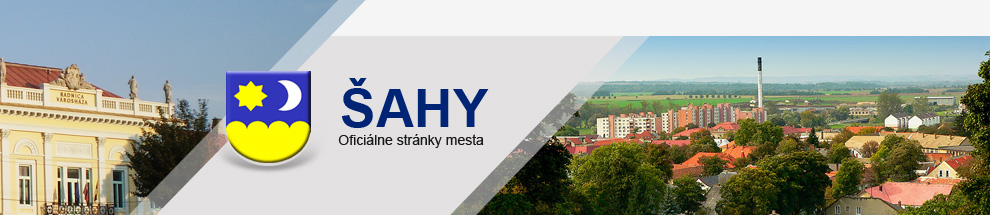 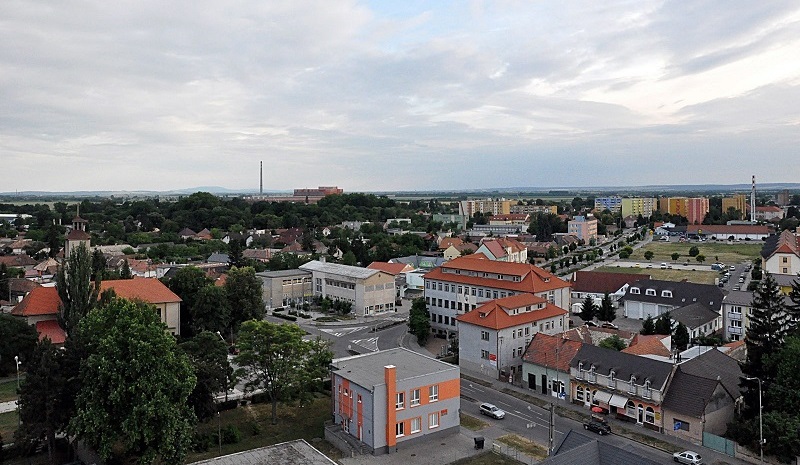 Želiezovce
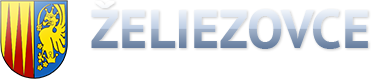 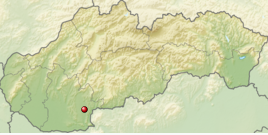 Želiezovce
Želiezovce – mesto v okrese Levice,
región – Tekov,
Kaštieľ v Želiezovciach je národná kultúrna pamiatka. Nachádza sa       v parku Franza Schuberta (hudobný skladateľ, ktorý v tomto kaštieli krátky čas žil).
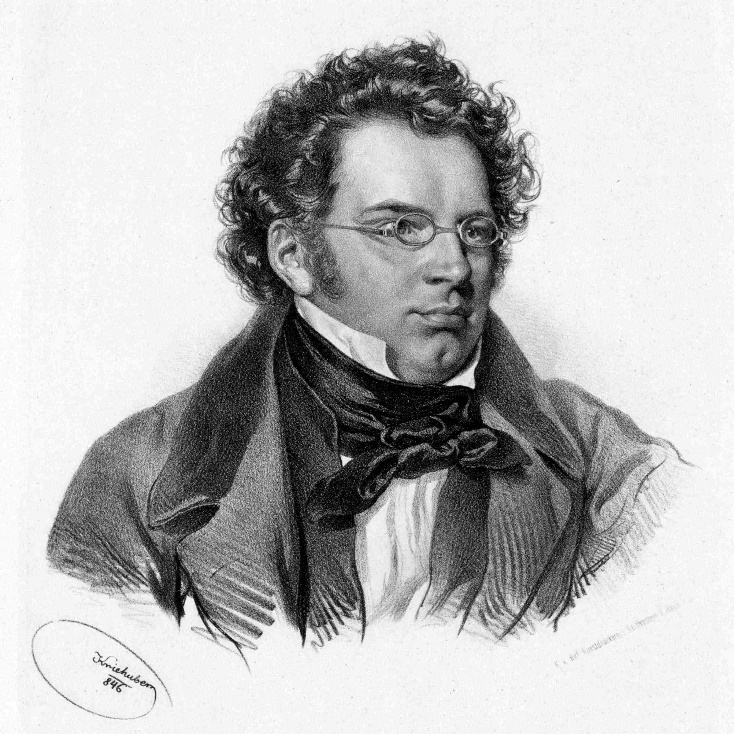 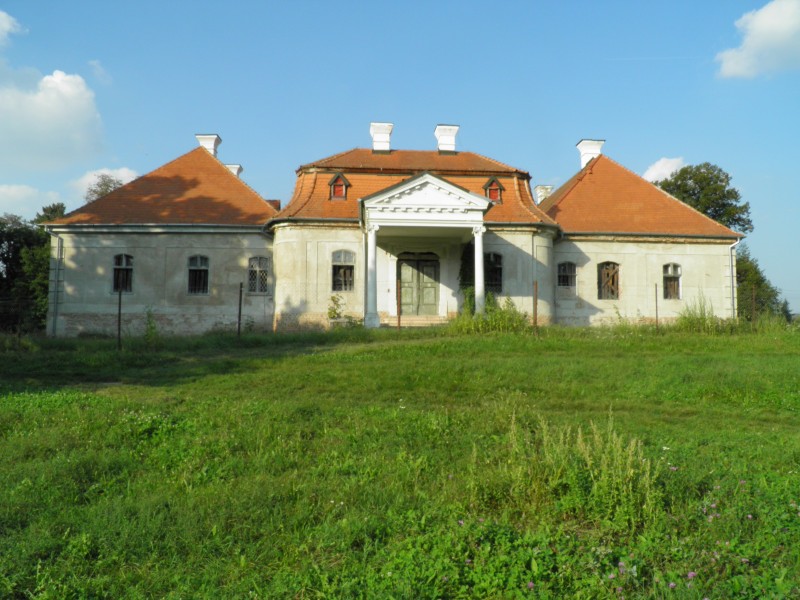 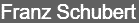 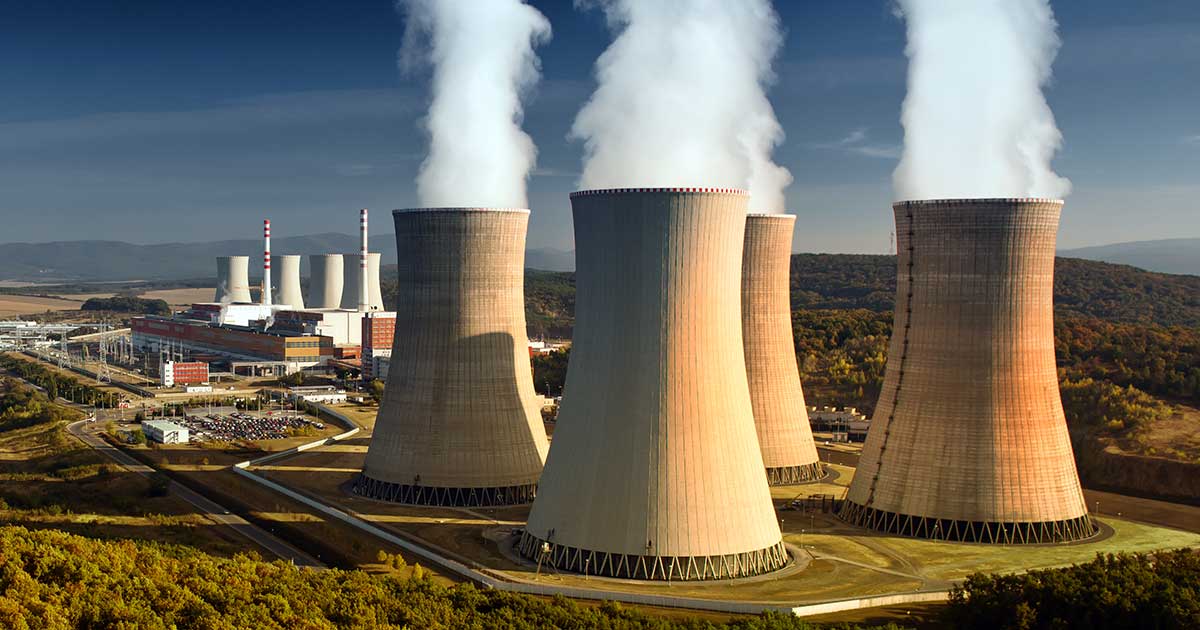 Mochovce
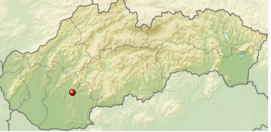 Mochovce
Mochovce – bývalá obec v okrese Levice,
obyvateľstvo obce bolo presídlené a obec bola zrušená z dôvodu výstavby jadrovej elektrárne.
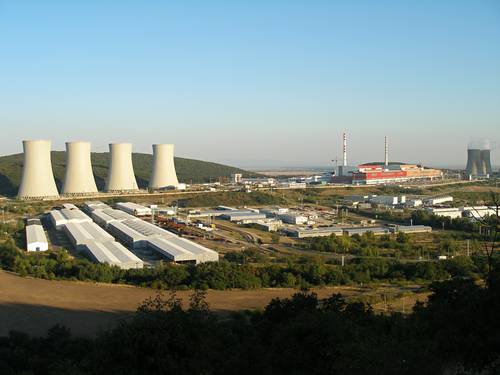 Video – Tekov – Kraj Čilejkárov
https://www.youtube.com/watch?v=JqykRTsMZV0
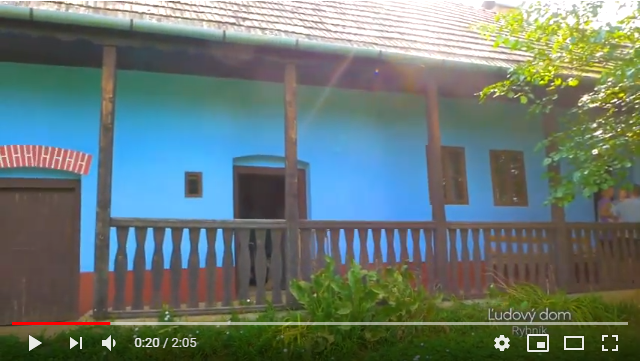 Zopakuj si
Aké pohorie ohraničuje zo severu Levice a Štúrovo s okolím?
Aké regióny sme spomínali v súvislosti s Levicami a Štúrovom s okolím?

V ktorom kraji sa nachádzajú Levice a Štúrovo s okolím?
Aké rieky pretekajú týmto územím?

V ktorej obci pri Leviciach sa nachádzajú skalné obydlia? 
Aká elektráreň sa nachádza v Mochovciach?
Štiavnické vrchy
Tekov
Hont
Podunajsko
Nitriansky kraj
Hron
Ipeľ
Brhlovce
Jadrová
Na ktorom obrázku sú správne označené Levice a Štúrovo s okolím?
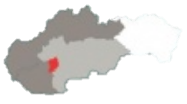 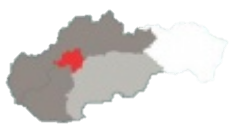 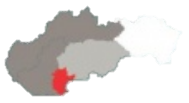 Označ na mape pohorie Štiavnické vrchy
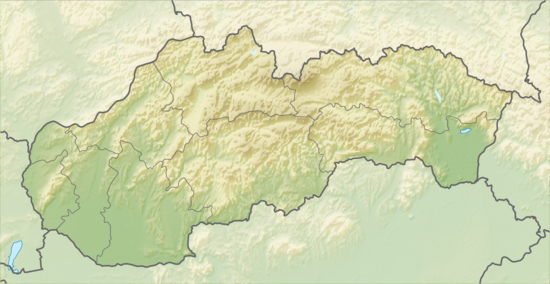 Označ na mape rieku Hron
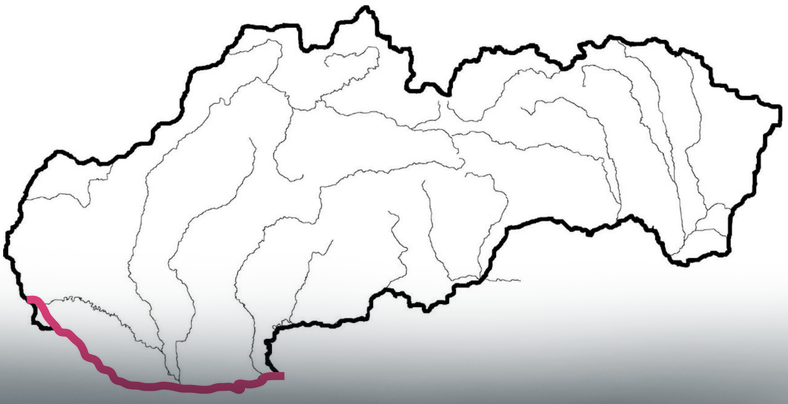 Označ na mape rieku Ipeľ
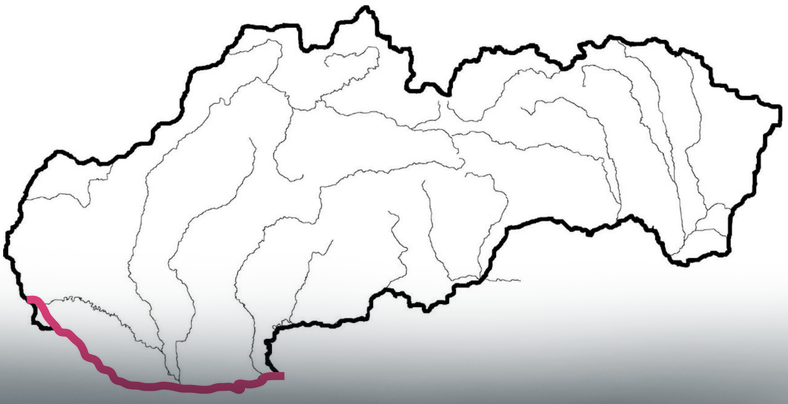 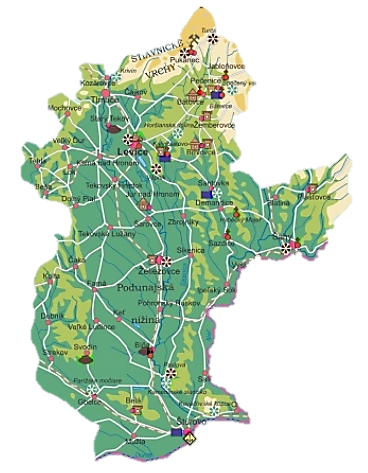 Ktoré významné obce sú 
v tejto oblasti?
Levice
Štúrovo
Šahy
Želiezovce
Mochovce
Priraď
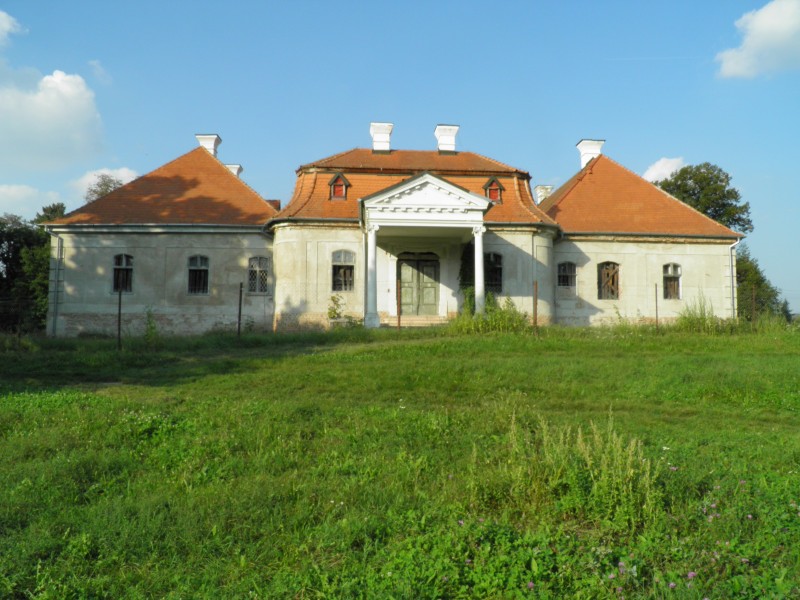 Levice
Štúrovo
Šahy
Želiezovce
Mochovce
Priraď
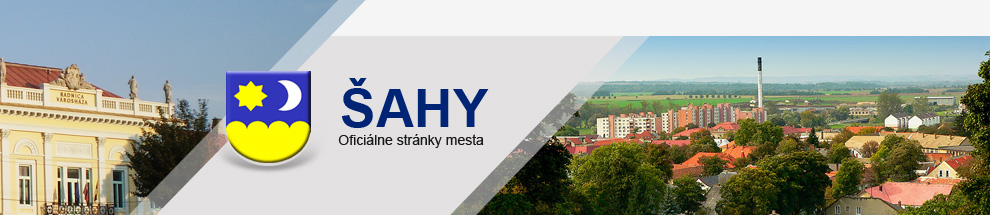 Levice
Štúrovo
Šahy
Želiezovce
Mochovce
Priraď
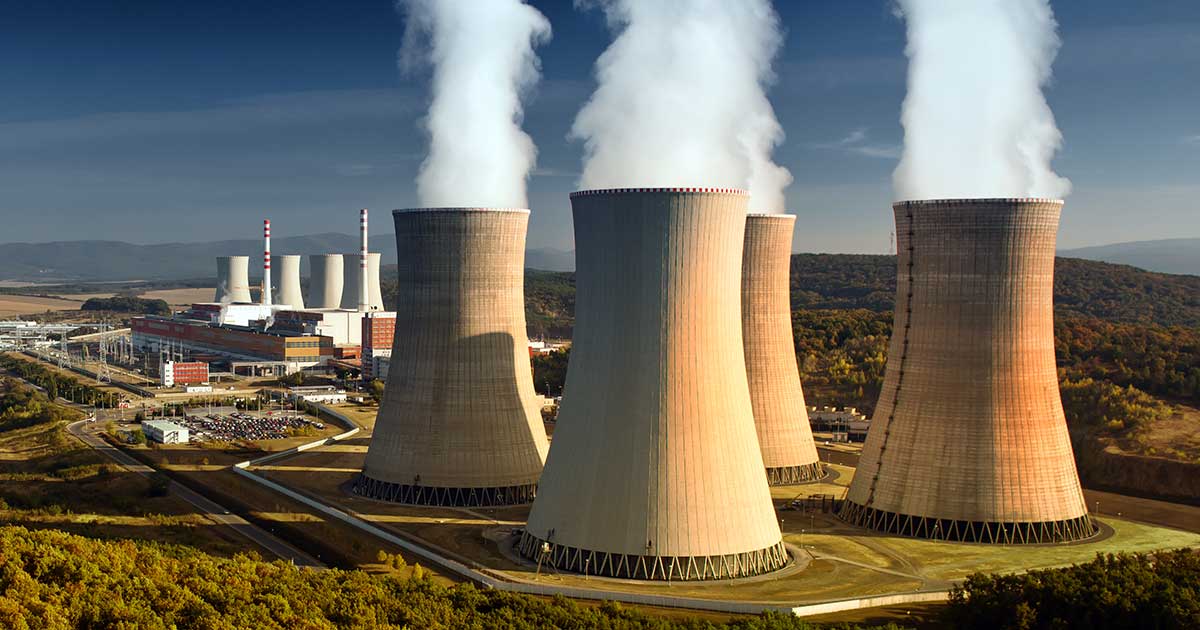 Levice
Štúrovo
Šahy
Želiezovce
Mochovce
Priraď
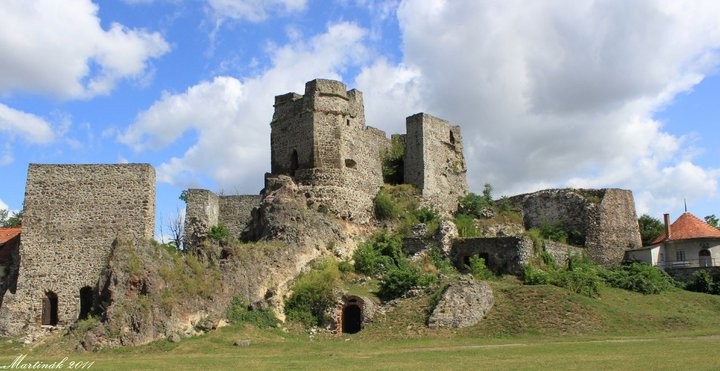 Levice
Štúrovo
Šahy
Želiezovce
Mochovce
Priraď
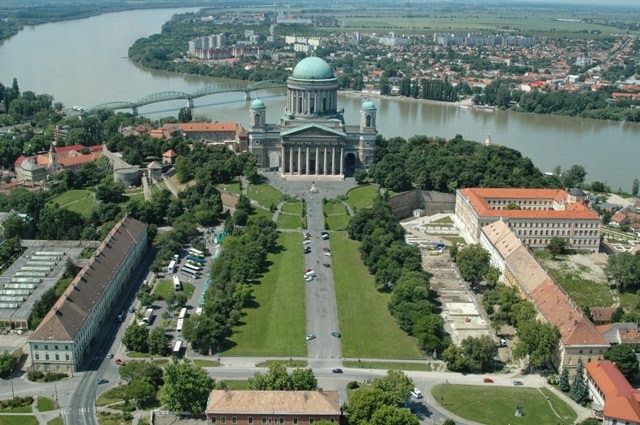 Levice
Štúrovo
Šahy
Želiezovce
Mochovce
Zdroje
Dudášová, Mäsiar, Muchová: Vlastiveda pre štvrtákov
sk.wikipedia.org
levice.sk
muzeumlevice.sk
vadasthermal.sk
youtube.com
obrázky: google
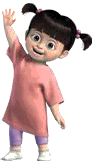